Proteins and amino acids
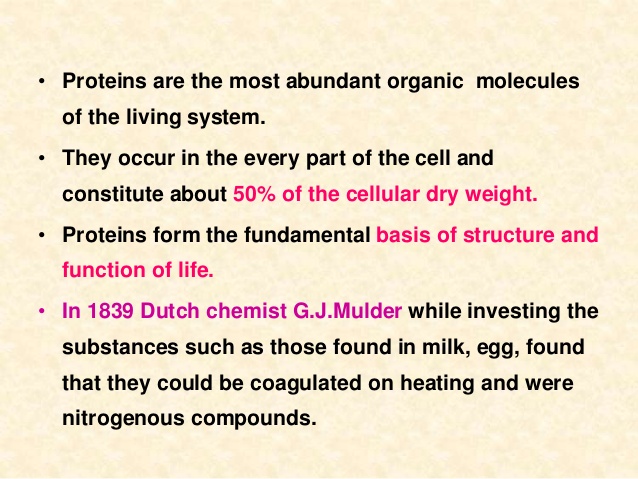 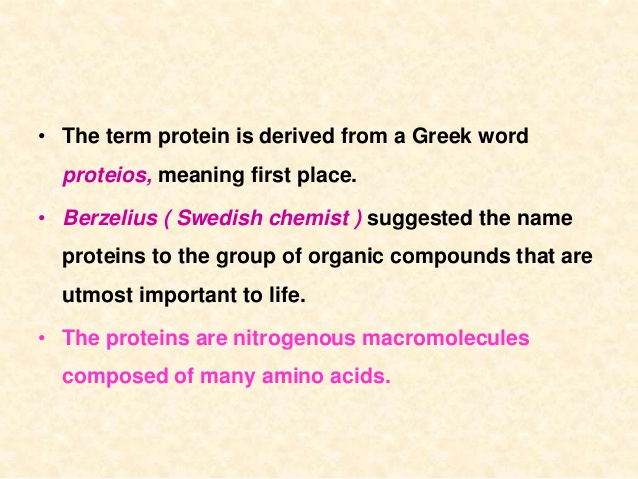 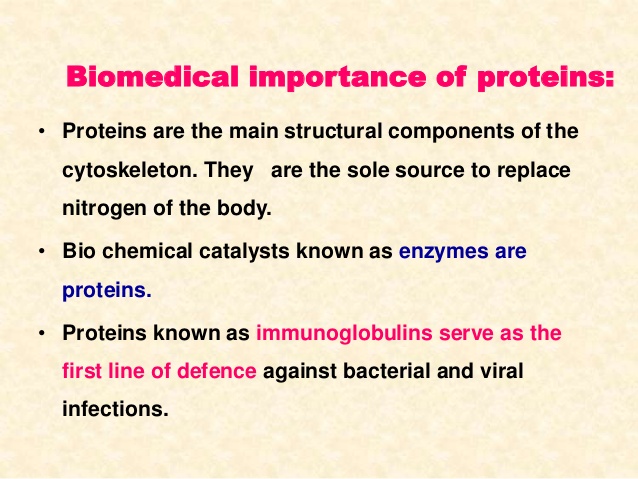 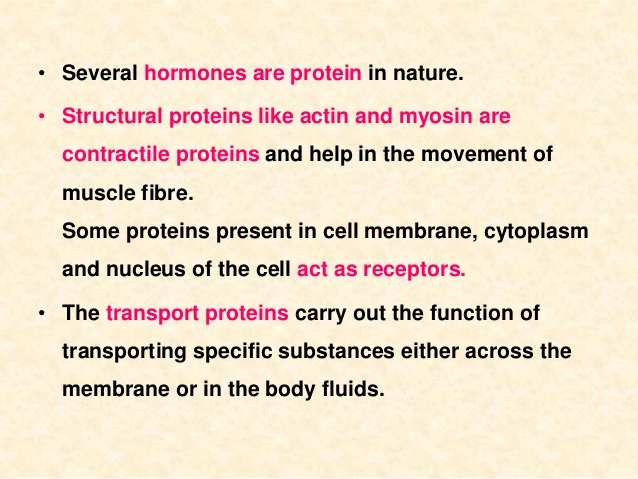 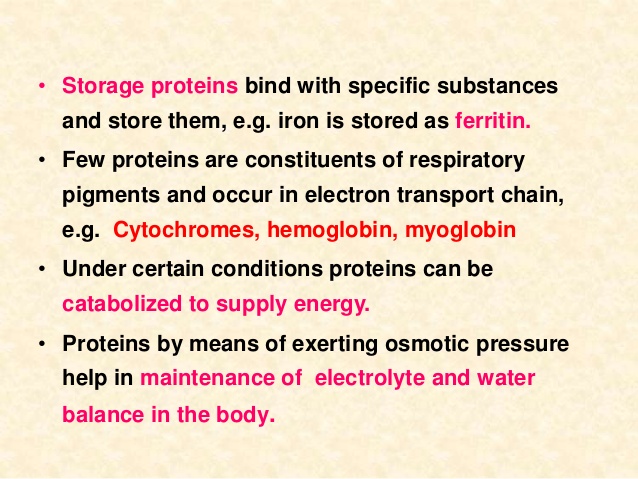 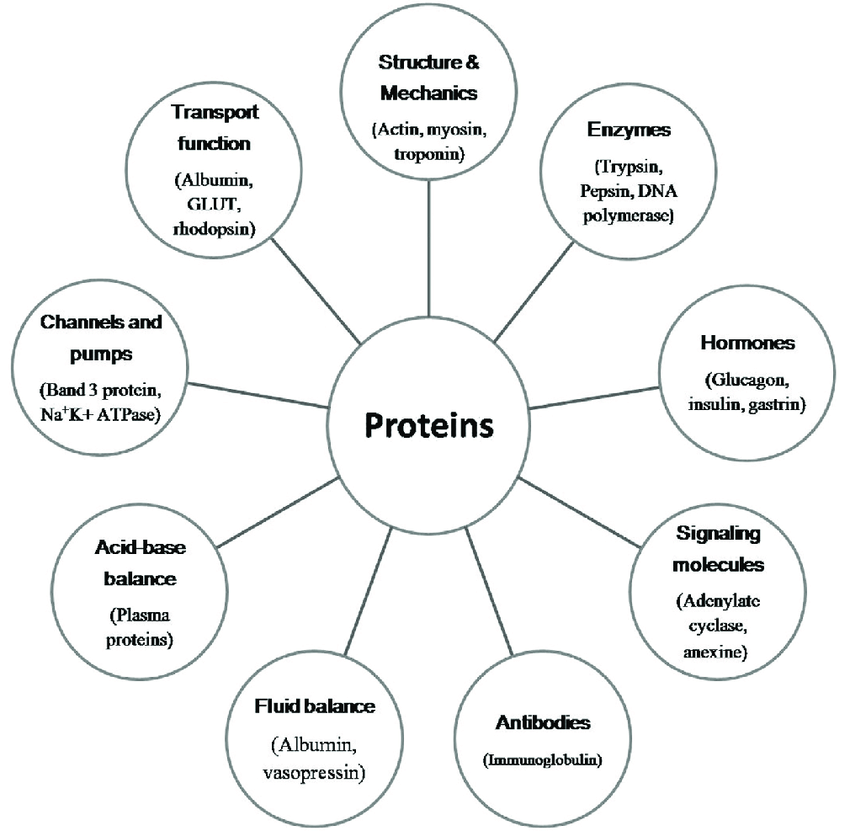 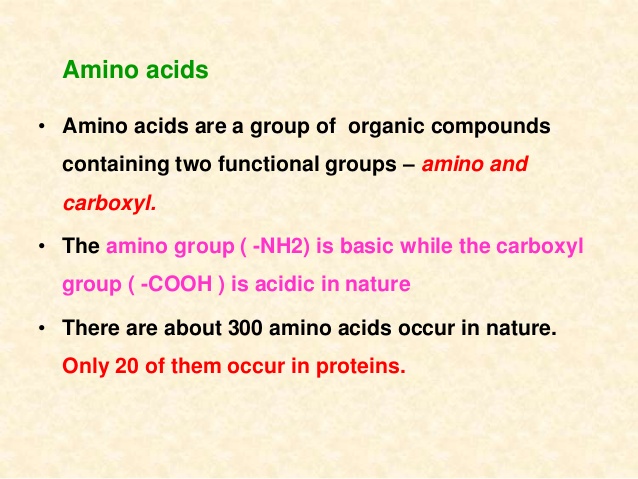 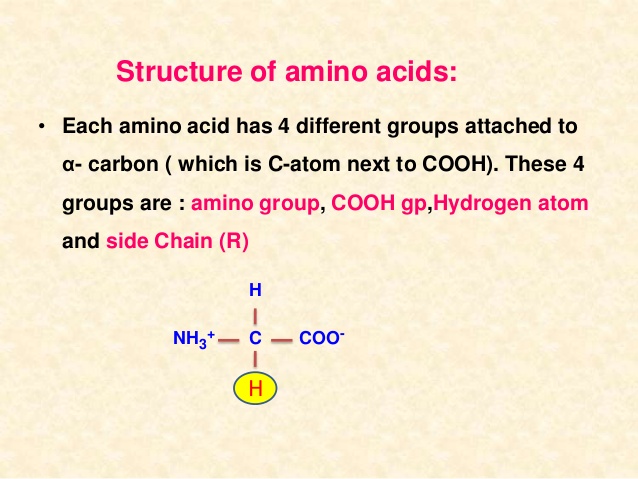 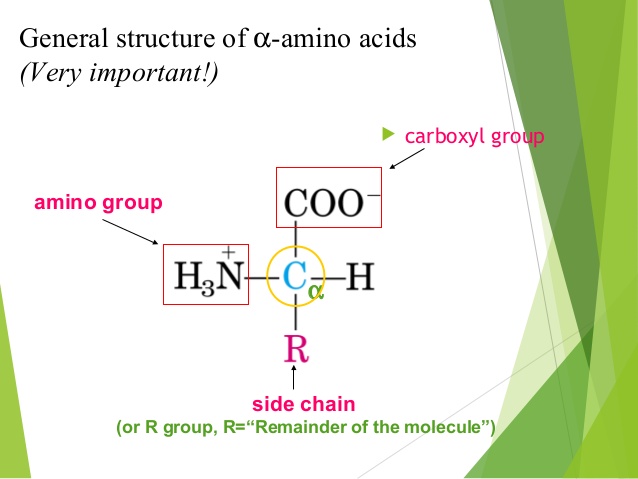 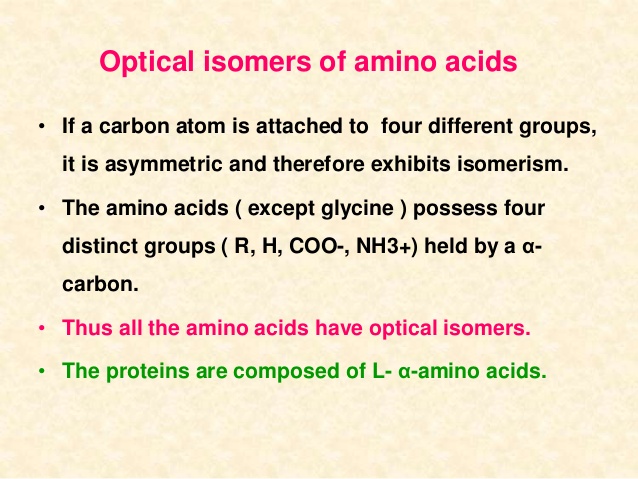 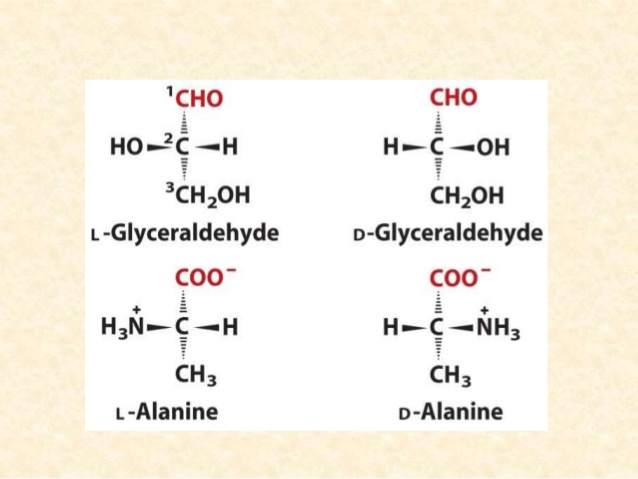 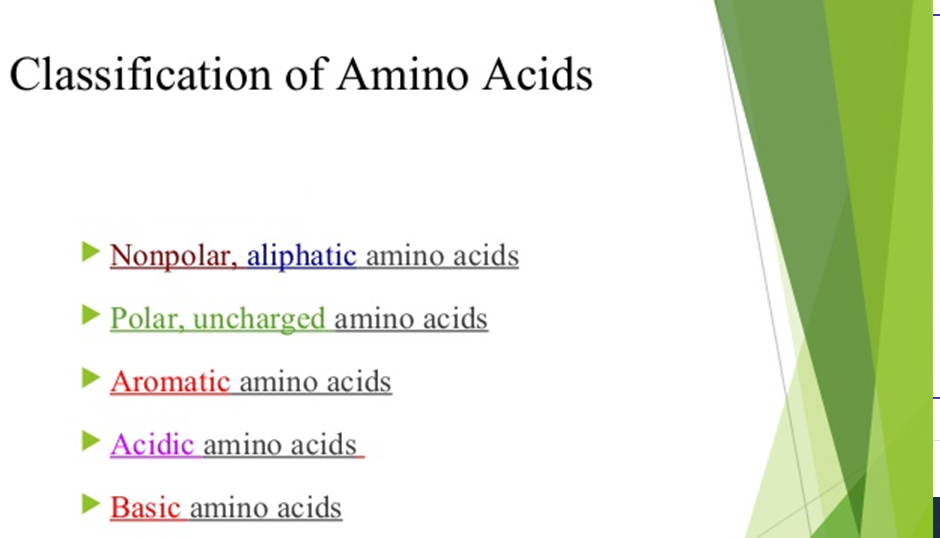 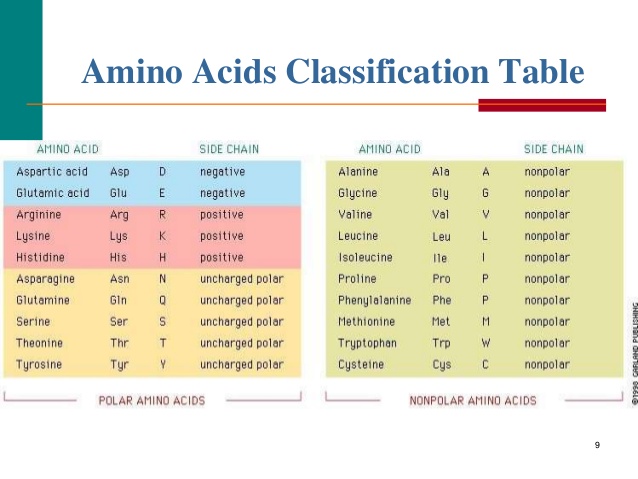 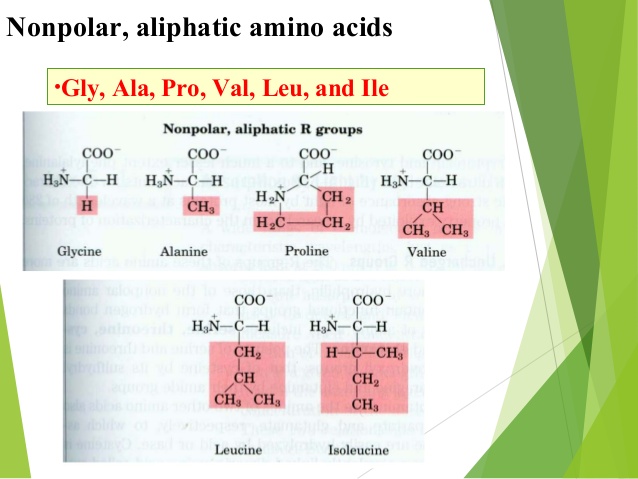 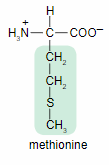 Non polar aromatic amino acids
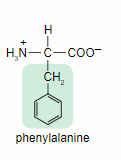 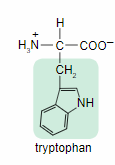 Polar amino acids
1- neutral polar amino acids
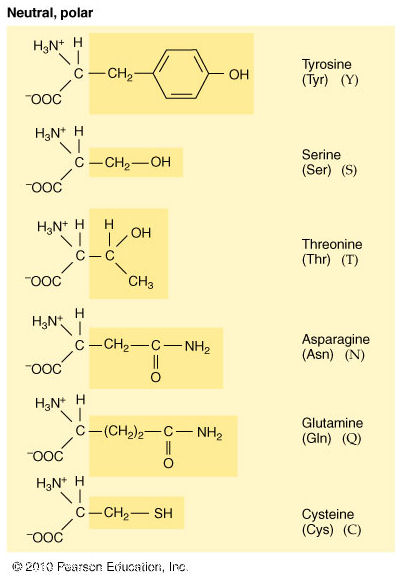 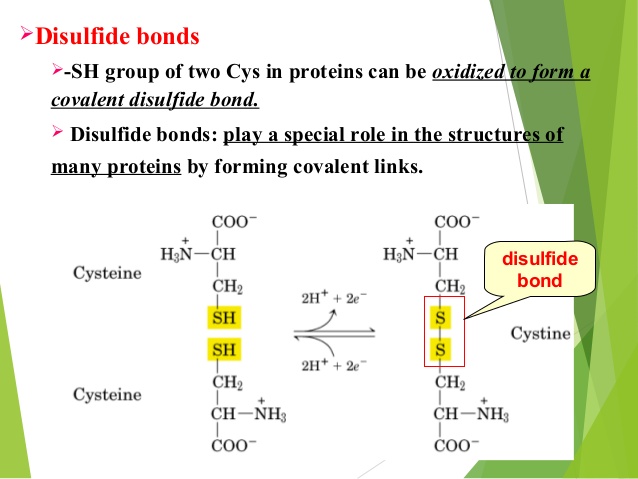 2- charged polar amino acids (acidic amino acids and basic amino acids )
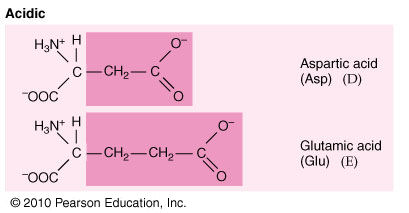 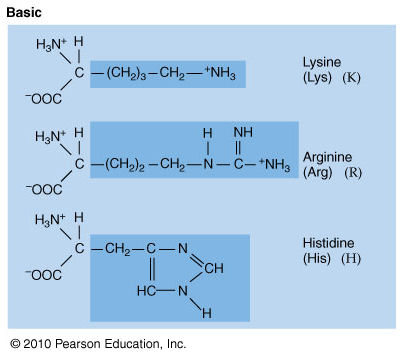 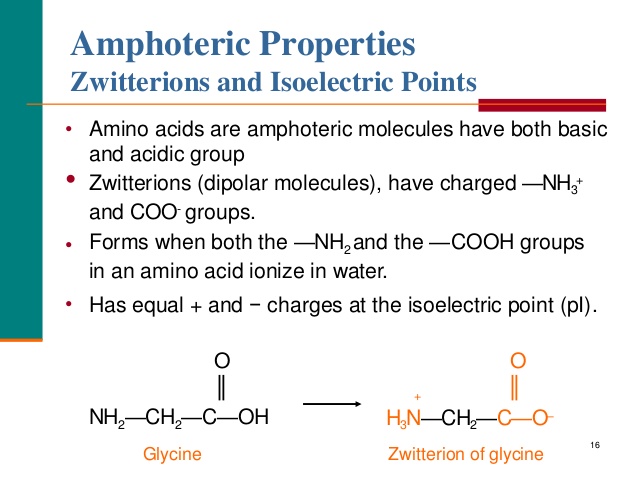